Faglig retning og strategisk rammePartnerskab om strategisk udvikling og omlægning
Faglig retning og strategisk ramme
I initiativet skal udvikles et koncept for strategisk udvikling og omlægning af socialpsykiatrien
Der er af Socialstyrelsen formuleret 8 faglige principper for en omlægning mod recoveryorienteret rehabilitering. 
Der er desuden formuleret 8 organisatoriske forudsætninger for implementering af de faglige principper. 
Principperne vil blive videreudviklet og kvalificeret af de fire partnerskabskommuner.
Presentation Title
Date
2
Faglig retning- faglige principper for recoveryorienteret rehabilitering
Formål: Recoveryorienteret rehabilitering
Recovery
Dine ressourcer

Din indsats tager 
udgangspunkt 
i dine ressourcer
Dine mål sætter
 retningen

Dine ønsker og drømme er 
 udgangspunktet for 
de mål du sætter i dit liv.
Dine
fællesskaber

Dine fællesskaber er et 
vigtigt element i dit liv og
 du støttes i at deltage i  
 de almene fællesskaber
Rehabilitering
Forpligtende
samarbejde
Samarbejdet er
 baseret på tillid, 
tryghed og respekt og
 en fælles indsats for at 
nå dine mål
Metoder der virker

Vi anvender 
veldokumenterede
metoder
Hurtig hjælp


Du får hjælp hurtigt 
med tilbud der tager 
udg.pkt i
 dine behov
Dit hele liv
Indsatsen tager udg.pkt
 i din samlede livssituation  
og involverer 
alle der er relevante
Opfølgning

Dine mål tager hele
 tiden
 udg.pkt i din aktuelle 
situation
3
Strategisk ramme- organisatoriske forudsætninger for en omlægning
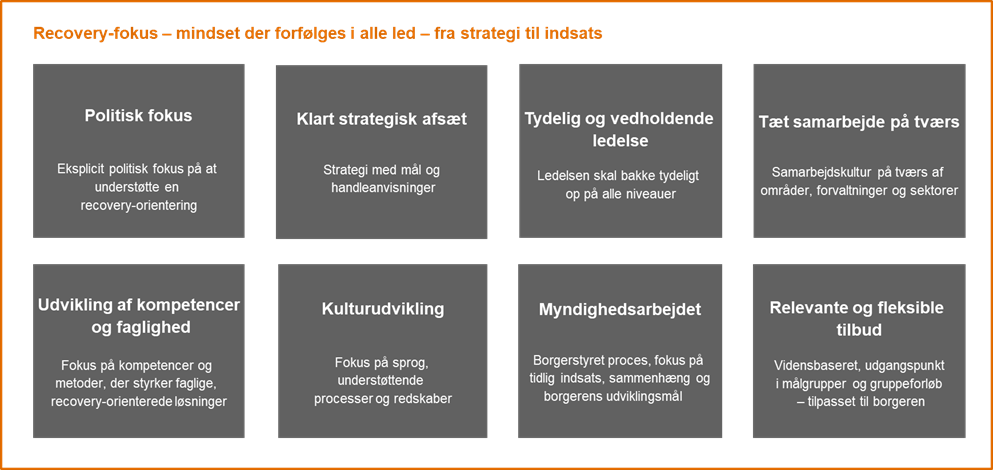 4